Vadības informācijas sistēmas Organizētā vēža skrīninga moduļa lietošanas instrukcija ģimenes ārstiemNacionālais veselības dienests
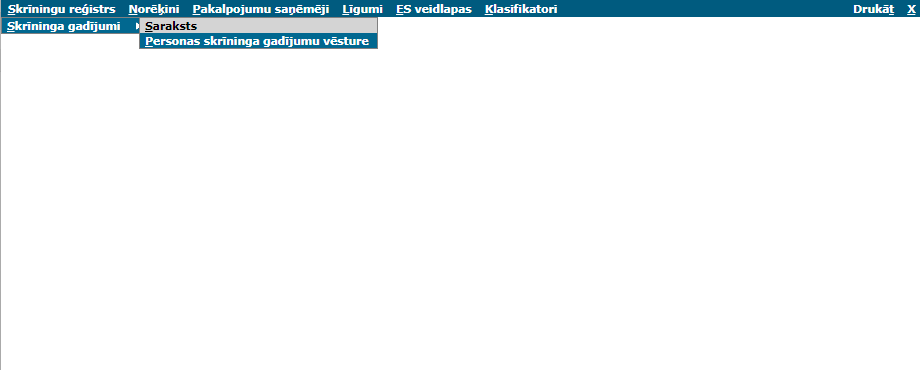 Lai atrastu informāciju par pacientiem, kuri reģistrēti pie ģimenes ārsta jāatver sadaļa „Skrīninga reģistrs” parādīsies izvēlnes iespēja „Skrīninga gadījumi” un tālāk izvēlamies „Saraksts”
2
Dzemdes kakla vēža skrīnings
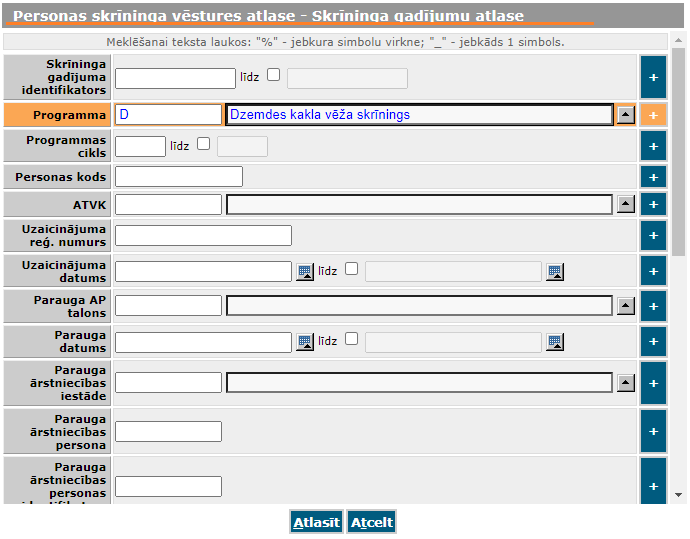 Atverot izvēlni „Saraksts” atveras logs „Skrīninga gadījumu atlase”.Logā ir pieejami dažādi kritēriji, pēc kuriem veikt skrīninga gadījumu atlasi. Veicot vienkāršu vienas programmas atlasi – piemēram D – Dzemdes kakla vēža skrīnings, programma atlasīs visus, pie attiecīgā ģimenes ārsta reģistrēto pacientu, izveidotos skrīninga gadījumus.
3
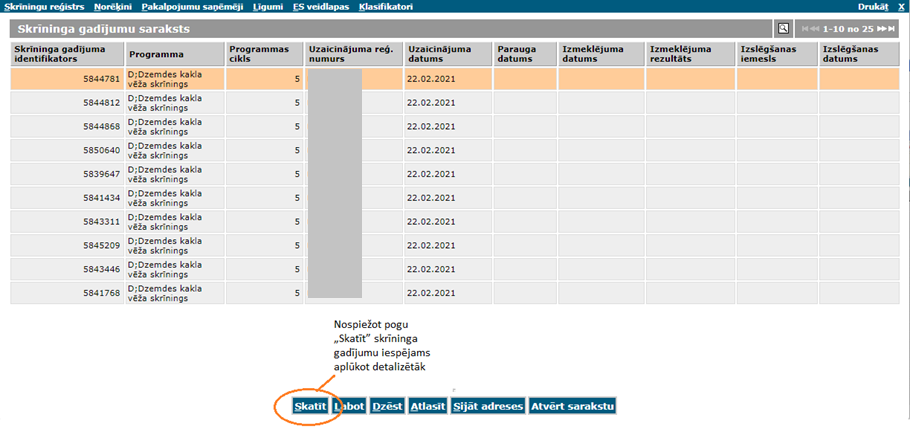 Apskatot sarakstu var redzēt uz kādu skīningprogrammu izsūtīts uzaicinājums, programmas ciklu, uzaicinājuma numuru, uzaicinājuma datumu. Ja ir veikti izmeklējumi, tad parauga datumu, izmeklējuma (vizīte pie speciālista) veikšanas datumu (laboratorijā veiktais izmeklējums citoloģiskajam izmeklējumam vai mamogrāfijas veikšanas datums), izmeklējuma rezultātu.
4
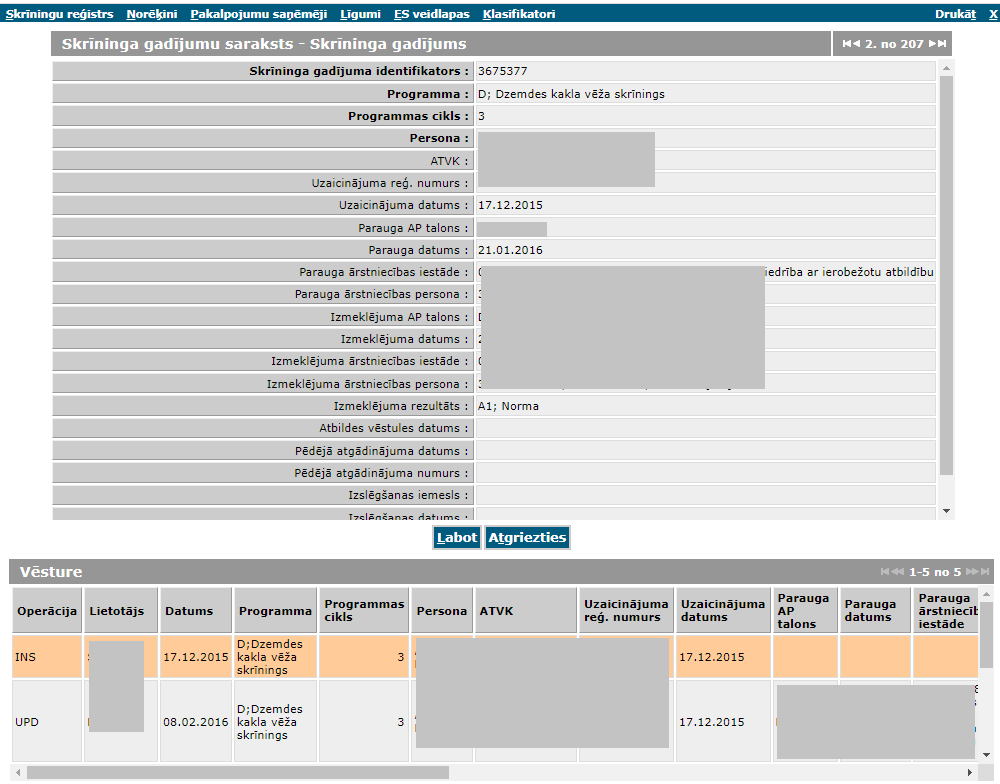 Detalizēts skrīninga gadījuma skats
5
Saglabāt un atvērt kopējo sarakstu xls failā
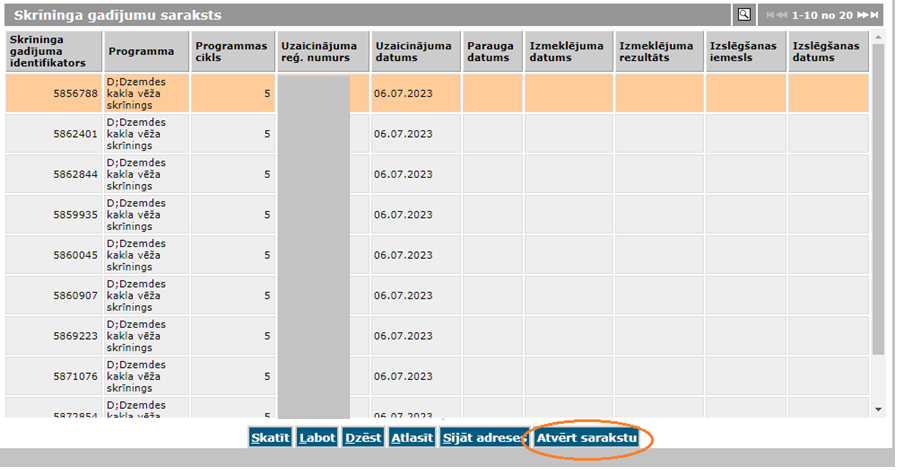 6
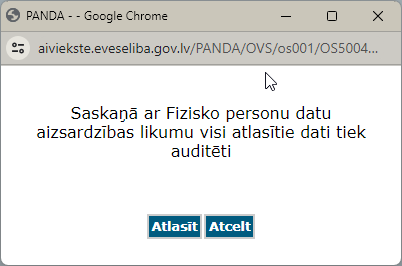 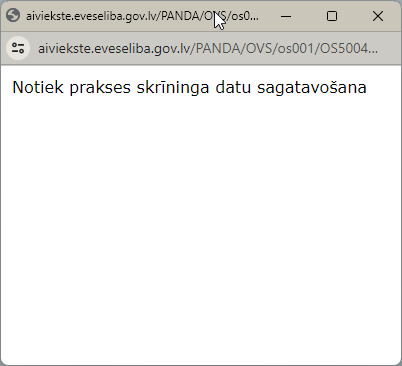 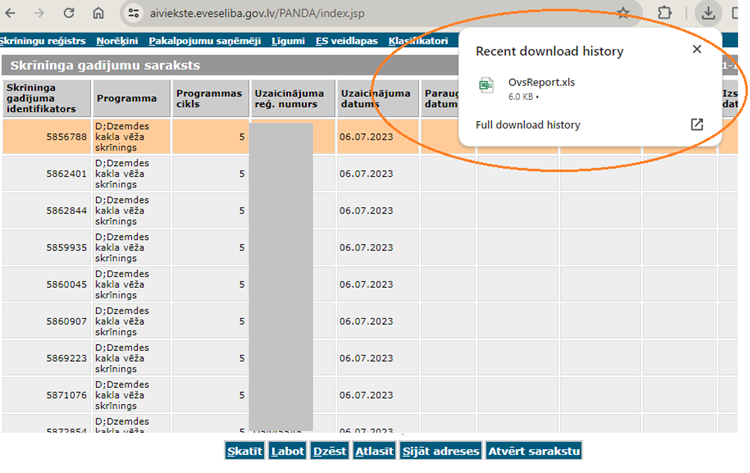 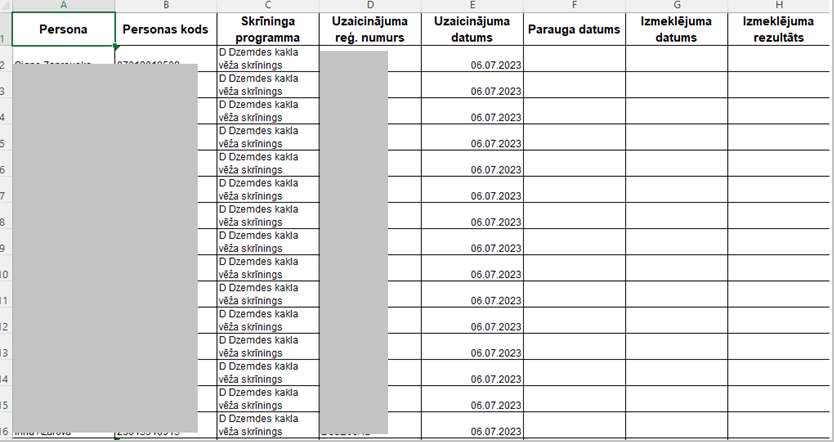 Krūts vēža skrīnings
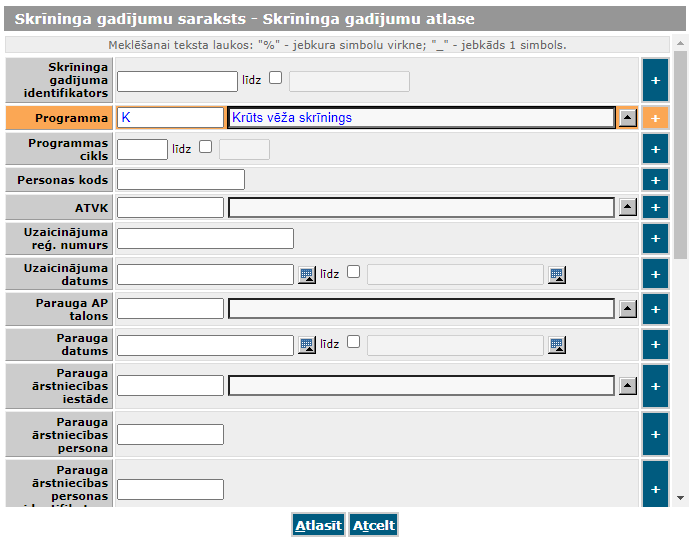 K - Krūts vēža skrīnings, programma atlasīs visus, pie attiecīgā ģimenes ārsta reģistrēto pacientu, izveidotos skrīninga gadījumus
10
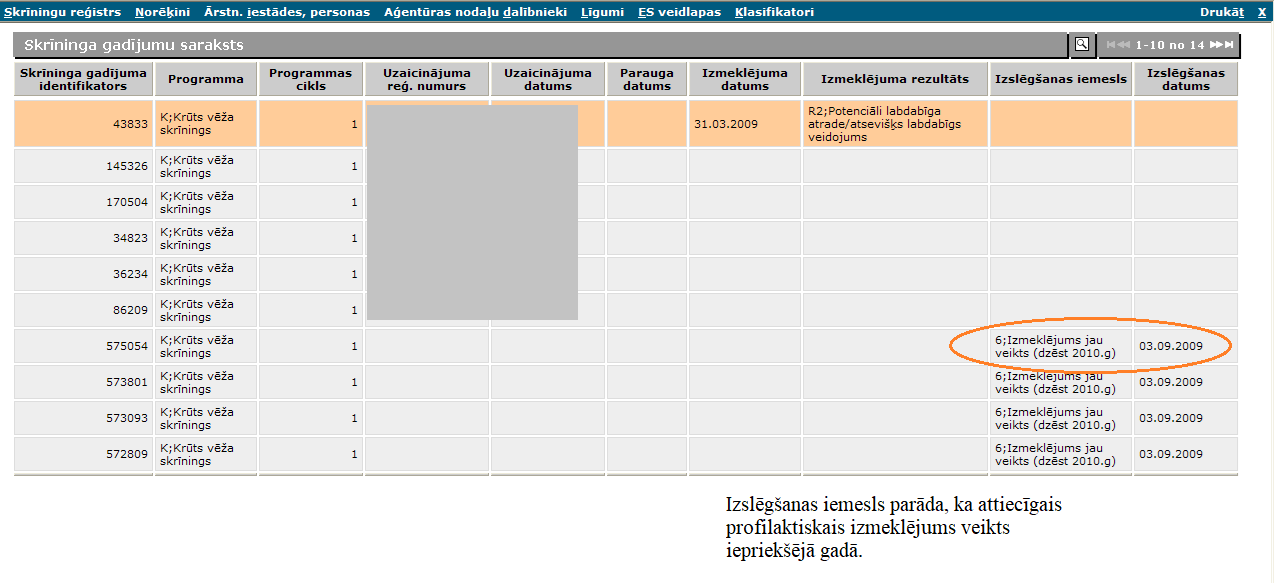 Ja skrīninga gadījums būs izslēgts, pie atlasītā skrīninga gadījuma parādīsies izslēgšanas iemesls un datums, kad skrīninga gadījums ir izslēgts no programmas.
11
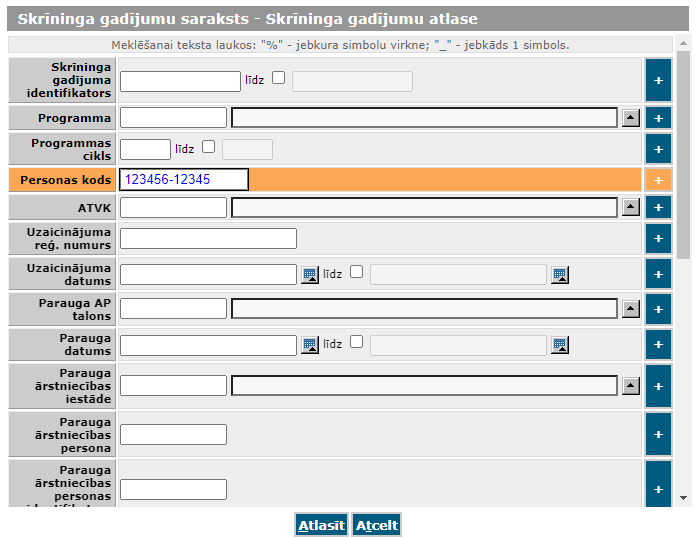 Lai atrastu vai konkrētai personai ir izveidota uzaicinājuma vēstule – atlasot logā „Personas kods” ievada pacienta personas kodu ar “-” .
12
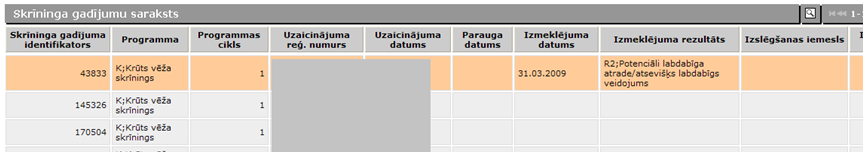 bet, ja uzaicinājuma vēstule nebūs nosūtīta, tad neviens gadījums netiks uzrādīts.
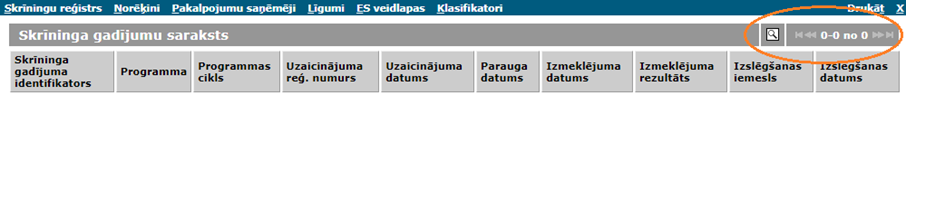 13
informācija
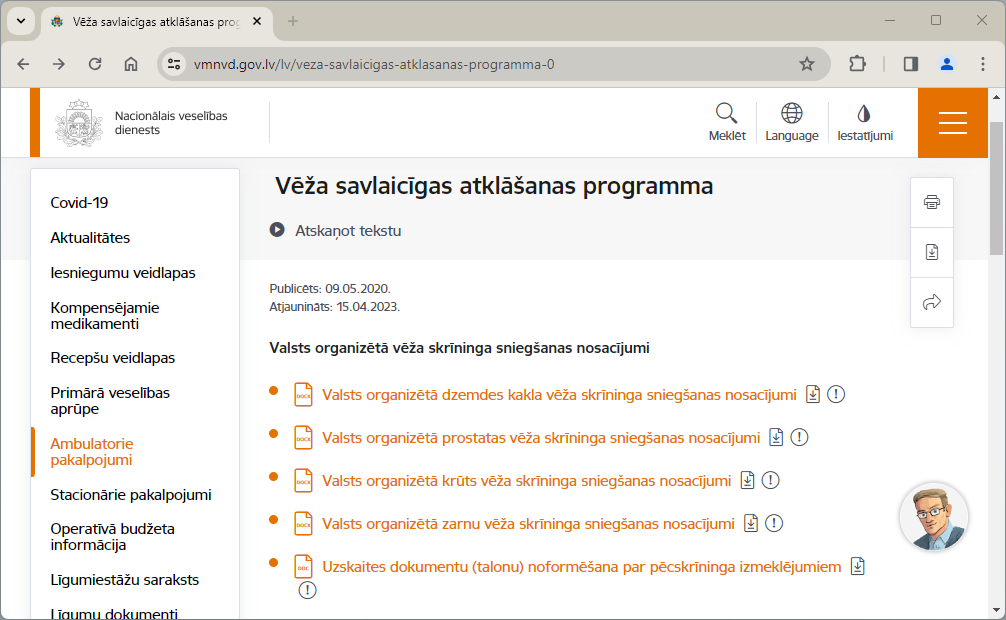 14
https://www.vmnvd.gov.lv/lv/veza-savlaicigas-atklasanas-programma-0
informācija
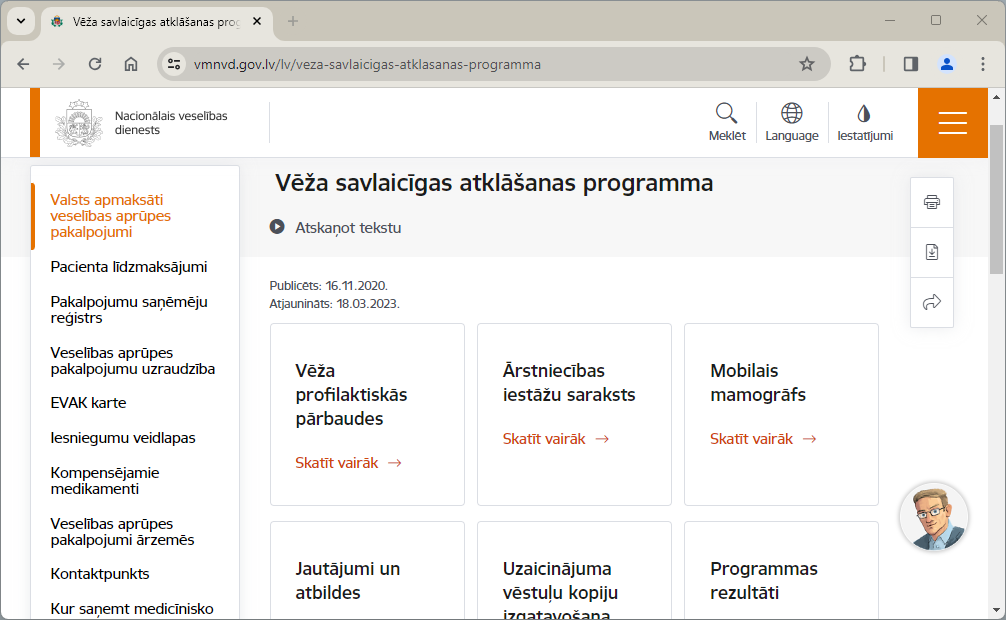 15
https://www.vmnvd.gov.lv/lv/veza-savlaicigas-atklasanas-programma
Paldies par uzmanību!
Mājaslapa: www.vmnvd.gov.lv
Twitter: www.twitter.com/vmnvd.gov.lv